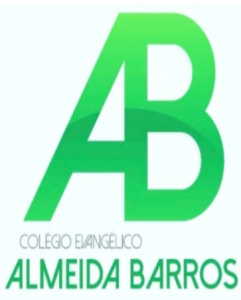 Biologia 9° ano
Fonte da imagem: https://www.educaportinari.com.br
Revisão
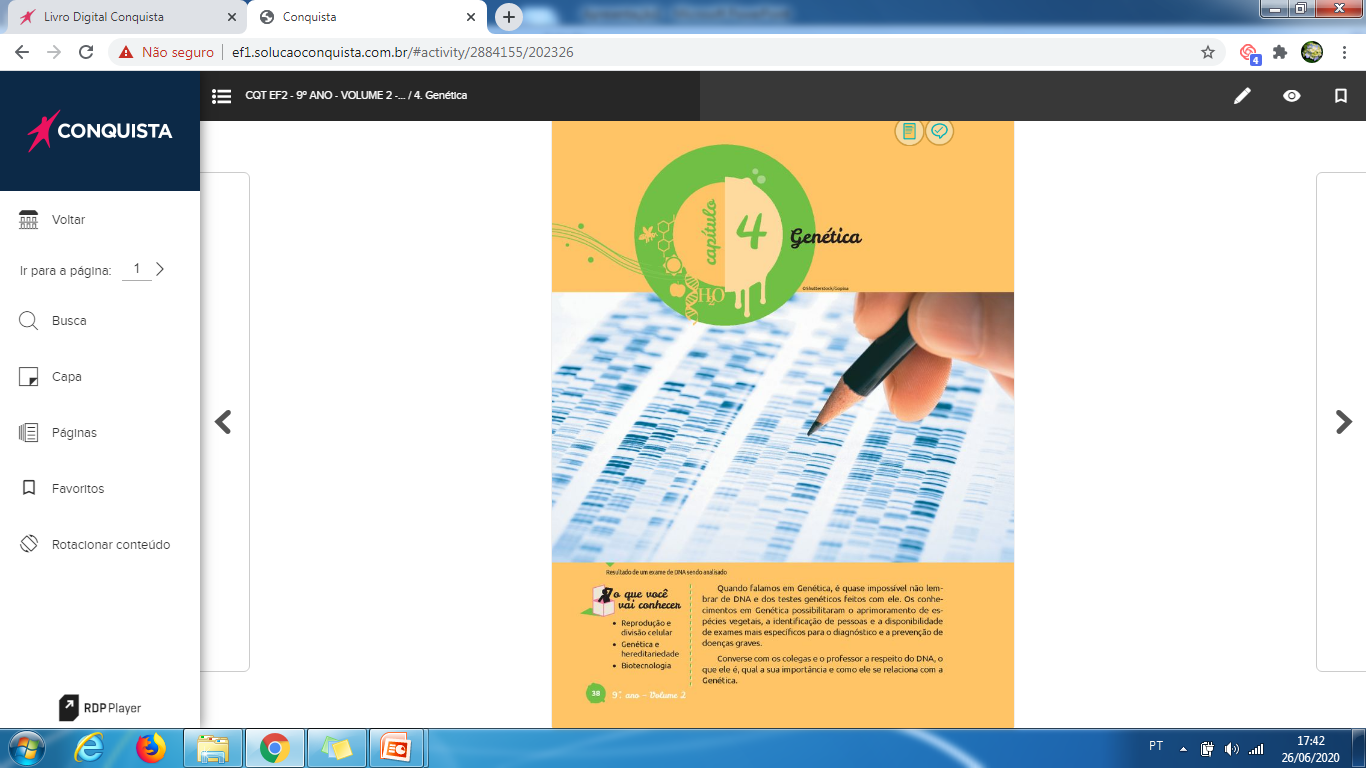 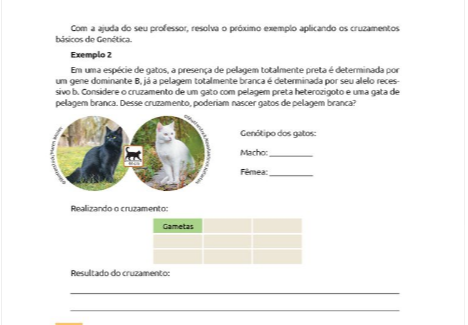 Cor Preta = B
Cor Branca = b
Bb
bb
B
b
b
bb
Bb
Bb
b
bb
Bb, Bb, bb, bb
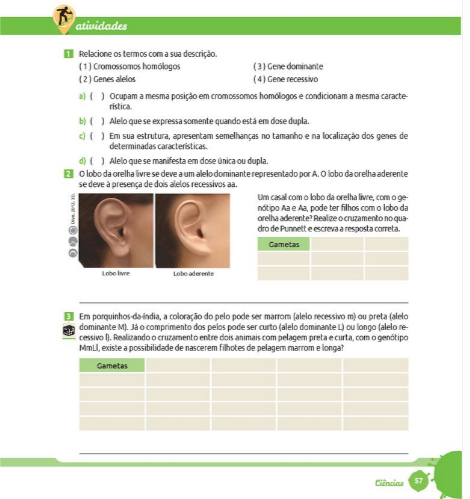 2
4
1
3
a
A
A
Aa
AA
a
aa
Aa
MmLl  X  MmLl
Marrom – m          Curto - L
Preto – M              Longo - l
Marrom – m          Curto - L
Preto – M              Longo - l
MmLl  X  MmLl
Relembrando Mendel
Segundo Mendel, a constituição genética de um caráter é chamada genótipo. (BB, Bb, bb);
 A expressão do genótipo, isto é, a característica em si, constitui o fenótipo (por exemplo, altura alta ou baixa). O fenótipo pode ser alterado por ação do meio ambiente;
 Indivíduos puros (BB ou bb) são chamados homozigotos;
 Indivíduos híbridos (Bb) soa chamados heterozigotos;
 Os fatores mencionados por Mendel correspondem aos genes alelos (ou só alelos).
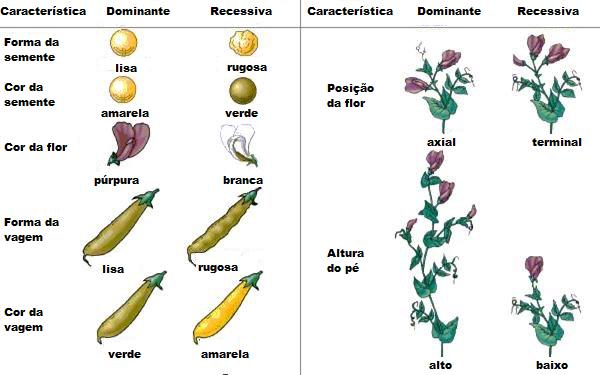 X
P:
(geração parental)
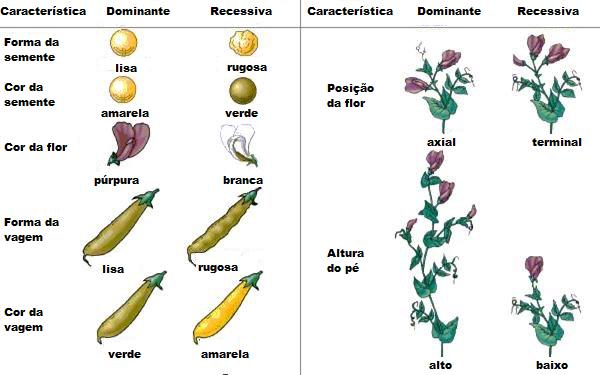 BB
bb
Para a característica altura, quantos tipos de gametas essas plantas produzem?
Só existe uma combinação possível entre eles.
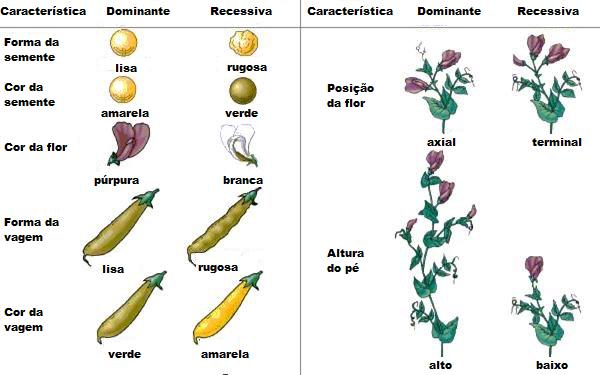 B
b
F1:
(1ª geração filial)
Decidiu-se utilizar a primeira letra da característica recessiva para simbolizar os “fatores” de Mendel.
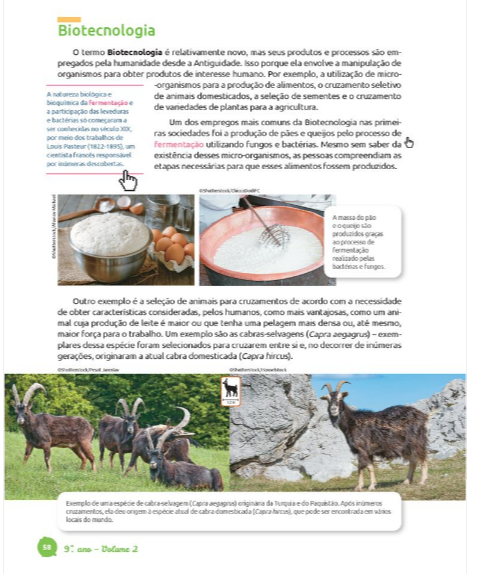 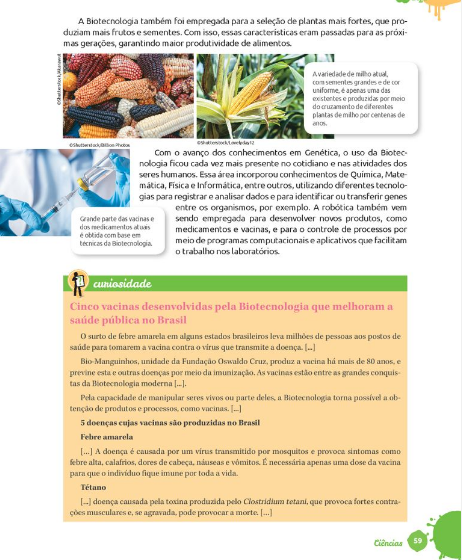 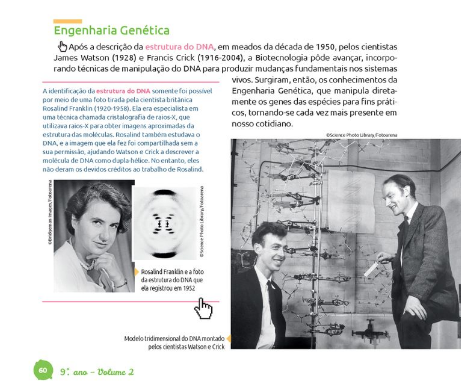 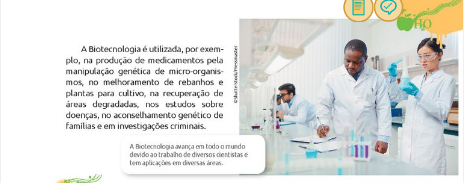 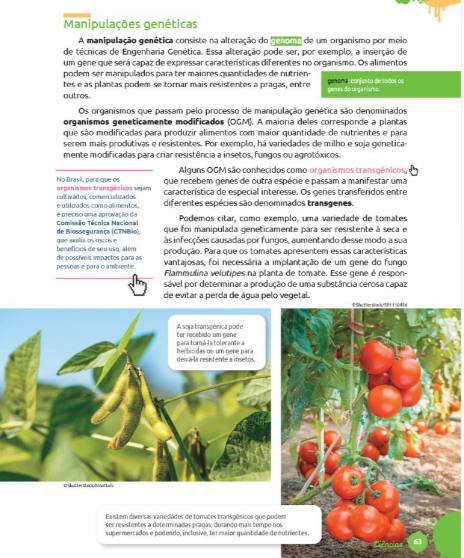 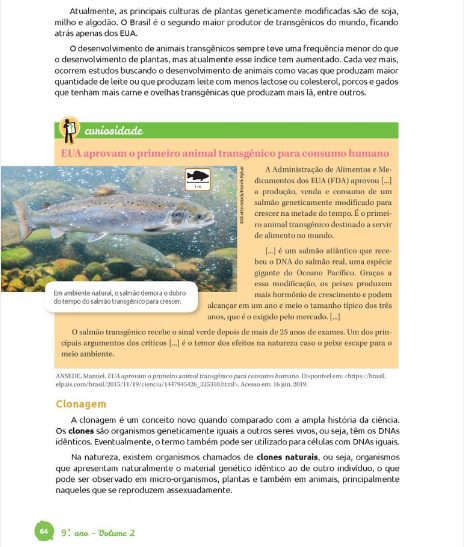 Vantagens
Não oferecer riscos de rejeição se o doador fosse a própria pessoa. (ex: reconstituir a medula em alguém que se tornou paraplégico após um acidente, ou substituir o tecido cardíaco em uma pessoa que sofreu um infarto).

Obtenção de células tronco a fim de restaurar a função de um órgãos ou tecido.
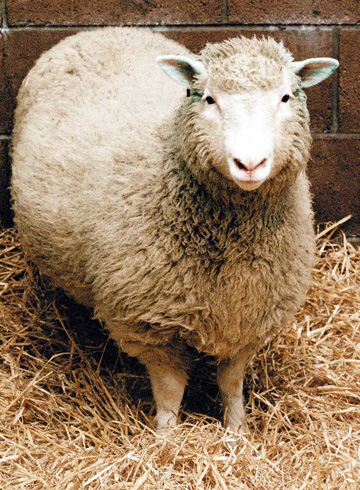 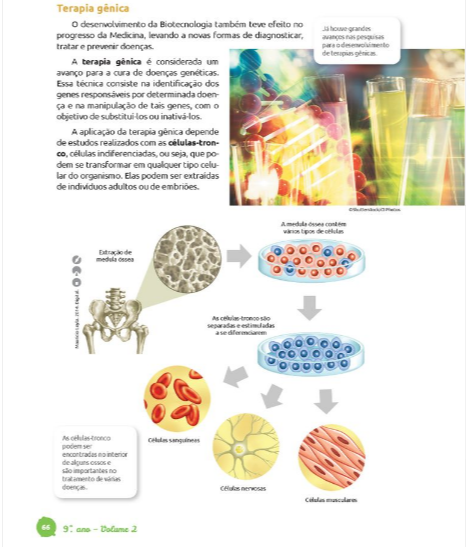 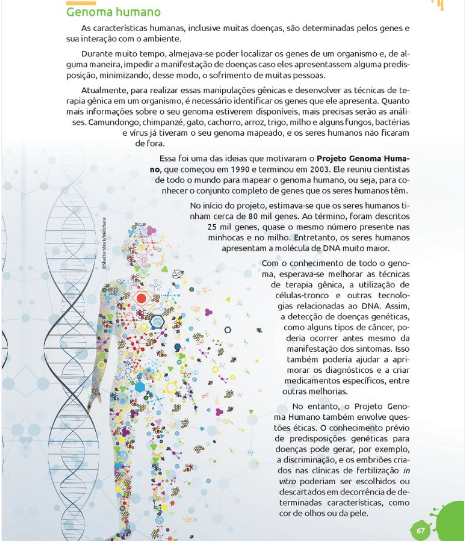 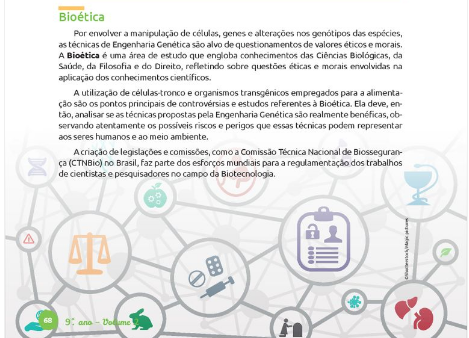 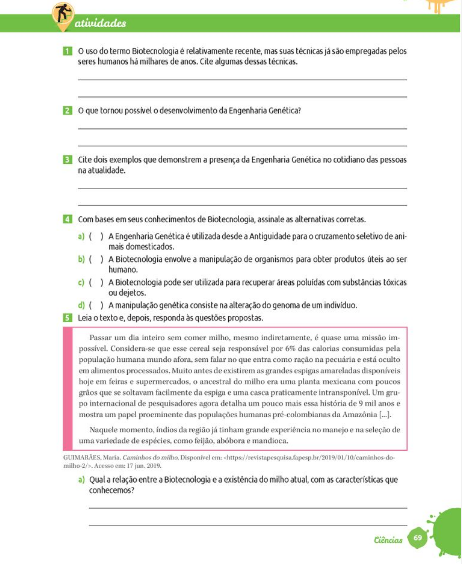 Página 69
Matérias que irão cair no teste:

Leis de Mendel

Biotecnologia
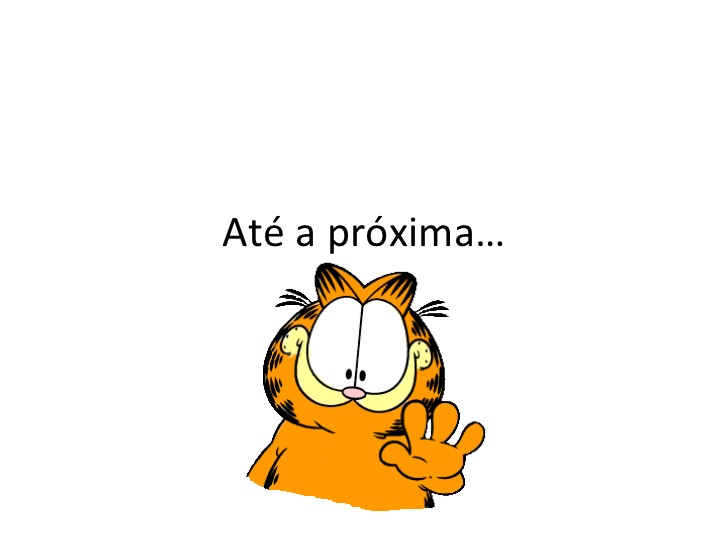